Email di presentazione da allegare al CV
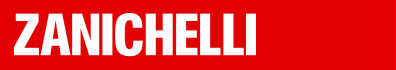 Che cos’è l’email di presentazione?
Quando si spedisce il proprio curriculum a un datore di lavoro o un’agenzia di recruitment (cioè chi ricerca e seleziona candidati per conto delle aziende), è bene scrivere un’email per:
presentarsi 
accompagnare il CV presso chi lo leggerà.
[Speaker Notes: Per gli insegnanti
Spiegare ai ragazzi che accompagnare il CV significa fornire a chi lo legge alcune informazioni utili per capire chi sono e che cosa li ha spinti a scrivere. Questa email è molto importante perché, spesso, è a partire da essa che i selezionatori decidono di fissare un colloquio con un candidato.]
Che cos’è l’email di presentazione?
Nell’email di accompagnamento si deve:

mettere in risalto l’interesse che si ha nei confronti dell’azienda
spiegare perché ci si candida per quel tirocinio o per quel ruolo.
COSA NON È
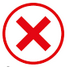 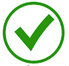 COSA È
L’email non è un riassunto del curriculum, quindi vanno evitate date o titoli di studio
Un modo per presentare aspirazioni e interessi. È lo strumento da usare per agganciare l’attenzione di chi legge, in modo da spingerlo ad aprire il CV o a chiamare per un colloquio.
Personalizzare l’email
È bene informarsi prima su quale sia l’ambito di attività dell’azienda che si contatta.
In questo modo si può da personalizzare di conseguenza l’email di accompagnamento.
Personalizzare l’email: un esempio
Immagina di candidarti per questo annuncio
ADDETTI CALL CENTER - HELP DESKRicerchiamo per nostri clienti (settore informatico) addetti call center – help desk. I candidati dovranno svolgere attività di assistenza tecnica di primo e secondo livello per risolvere problemi relativi a servizi informatici.Requisiti:- diploma, preferibilmente di tipo tecnico- ottime competenze informatiche- ottime doti comunicative e orientamento al cliente- preferibile buona conoscenza di una lingua straniera- disponibilità a frequenti straordinariOrario di lavoro: part-time 20 ore settimanali, da lunedì a domenica (5 gg. su 7), fascia oraria 8.00-24.00
Personalizzare l’email: un esempio
Ad esempio potresti mettere in evidenza che: 
hai una buona disposizione ai contatti interpersonali 
Hai facilità ad adeguarti a orari di lavoro non convenzionali
non hai esperienza ma voglia di imparare.
Personalizzare l’email: un esempio
Buongiorno,
mi chiamo Fabiana Fabiani e rispondo al vostro annuncio per operatori di call center. 

Ho terminato il liceo Scientifico Scienze Applicate a giugno e da un mese sono iscritta alla facoltà di giurisprudenza. Non ho molta esperienza lavorativa, per adesso, salvo occasionali lavoretti mentre studiavo, ma ho alcune caratteristiche che penso vadano bene per le figure che state ricercando.
Non ho esperienze di lavoro a contatto con il pubblico ma sono una persona molto portata per i contatti interpersonali e ho la parlantina facile, come mi hanno sempre detto i miei professori.In più, visto che studio per gli esami senza frequentare l’Università, ho molta flessibilità negli orari, quindi mi inserirei facilmente in qualsiasi fascia oraria. Uso senza difficoltà il computer, ho una buona infarinatura informatica e non mi crea nessun problema imparare nuovi linguaggi o programmi.
Per qualsiasi chiarimento vi lascio i miei dati di contatto e allego il CV.
Grazie e buona giornata,
Fabiana
Come si scrive una email efficace?
Specificare perché ci si candida
1
Sottolineare cosa differenzia la propria candidatura dalle altre
2
Dire perché la persona che legge dovrebbe dare un’opportunità
3
1
Specificare perché ci si candida
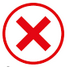 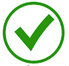 MEGLIO COSÌ
NO
Il mio desiderio di nuove esperienze mi spinge a…
“Mi piacerebbe svolgere il mio tirocinio presso la vostra azienda perché credo siate la realtà dolciaria più importante della Regione”.
(se scrivi a un’azienda)
“Vi chiedo di tenermi in considerazione per eventuali possibilità di tirocinio presso aziende che operino nel comparto dolciario. Grazie al corso professionale Arte bianca e pasticceria ho capito quanto sia importante iniziare fin da subito a fare esperienze in realtà strutturate e presenti sul territorio da molti anni.”
(se scrivia un’agenzia formativa)
Elenca almeno un motivo concreto e non valgono giri di parole o frasi astratte.
2
Sottolineare cosa differenzia la propria candidatura dalle altre
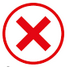 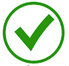 MEGLIO COSÌ
NO
In questi ultimi anni gli insegnanti mi hanno attribuito il compito di programmare il calendario dei volontari da interrogare nelle diverse materie. Districarmi tra problemi, rinunce e cambi di date ha fatto emergere le mie doti di buon organizzatore
Sono una persona dotata di spirito organizzativo.
Consiglio:Pensa a qualcosa che in questi anni hai imparato a fare bene, per cui insegnanti e compagni ti stimavano: evita le frasi astratte e dai elementi concreti.
3
Dire perché la persona che legge dovrebbe dare un’opportunità
NO
MEGLIO COSÌ
Si di essere giovane e senza esperienze lavorative da portarvi per convincervi a darmi un’opportunità, ma gioco con il vostro gioco online da quando ero bambino e sono cresciuto imparando l’inglese attraverso i mondi che progettavate per me. Mi piacerebbe tantissimo far parte del team di persone che localizzano il vostro gioco per l’Italia. Perché non ci pensate dopo avermi fatto un colloquio, a distanza, in inglese?
Sono in possesso di un ottimo livello di conoscenza della lingua inglese e sono molto interessato al mondo del gaming online.
Non hai esperienze ma sei davvero interessato all’azienda a cui stai scrivendo? Punta tutto proprio sulla tua passione e sul tuo attaccamento al marchio o alla missione della compagnia